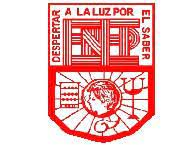 ESCUELA NORMAL DE EDUCACION PREESCOLAR
Daniel cassany 

Maestra: Silvia Banda Servin

Alumna: Mayra Ruby Ontiveros Rodríguez